MARKETING GLOBAL E INTERNACIONAL Y COMERCIO EXTERIOR (SEMIPRESENCIAL) Grado de Marketing
ENUNCIADO
Paloma Bernal  Turnes
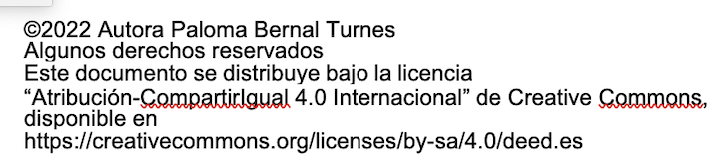 Data Available
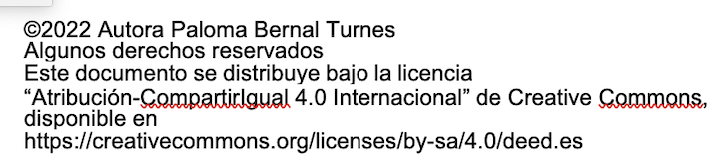 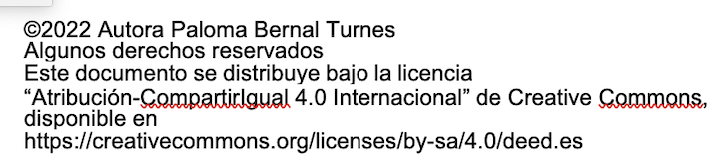 CALCULAR:
Ventaja Absoluta
Ventaja Comparativa y Coste de Oportunidad
Suponiendo que ambos paises disponen de 120 horas de mano de obra , calcule la Frontera de Posibilidades de Produccion. Hay equilibrio entre los dos paises segun Adam Smith?
Suponiendo que ambos paises disponen de 120 horas de mano de obra, calcule cuanto produce cada pais de cada producto en las siguientes situaciones:
4.1) Sin reparto estrategico del recurso productivo (mano de obra) entre los dos productos, es decir que se reparte 50% y 50% entre miel y leche en ambos paises, cuanto produce cada pais de cada producto?
4.2) Con el siguiente reparto de horas:
1a Parte Práctica del Curso: MARKETING GLOBAL E INTERNACIONAL Y COMERCIO EXTERIOR (SEMIPRESENCIAL)
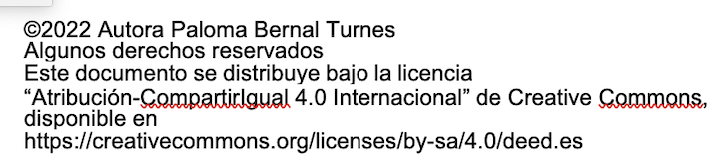 Fin de la Práctica:

Paloma Bernal  Turnes